Дополнительная образовательная программа «Моделька»
Урок рисования: «Оправа для очков»




Подготовила воспитатель: Половинкина Е.М.
Меры предосторожности
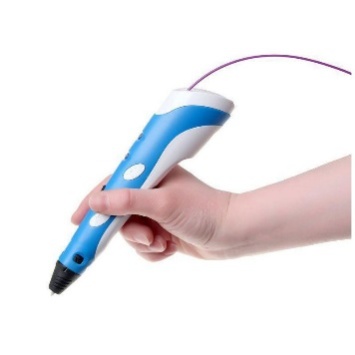 Во время рисования следить за тем, чтобы всегда
оставался не менее 10 см пластика снаружи ручки. 
Если весь пластик окажется в ручке, он может 
застрянет там и изделие придется ремонтировать.
  2. После рисования нажмите кнопку извлечения 
пластика и аккуратно, не дёргая извлеките оставшийся 
пластик из ручки. Если сделать это резко вы можете 
повредить механизм подачи пластика. 
                           3. Не снимать наконечник (сопло) ручки без консультации      
                           технического специалиста, это может привести к поломке           
                             креплений.
                             4. Не разбирайте ручку самостоятельно, если она не работает прежде   
                             чем разбирать ее, внимательно ознакомьтесь с инструкцией или 
                             обратитесь в службу технической поддержки.
                             5. Работать ручкой нужно осторожно, во время 
                              работы стальной    
                            наконечник разогревается до температуры 
230 С. Маленькие дети должны работать под присмотром
 родителей, чтобы не получить ожог.
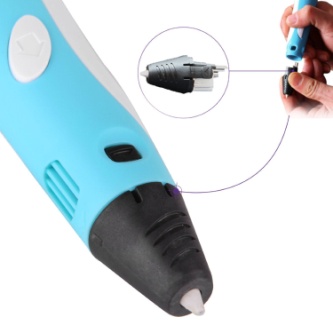 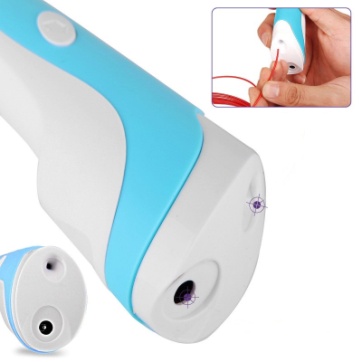 Я думаю, что многие люди в детстве хотели что бы, то что они нарисовали или придумали принимало форму и с этим можно было играть или подарить.Ну вот мечты сбываются.Сейчас я вам расскажу о том как нарисовать очки.
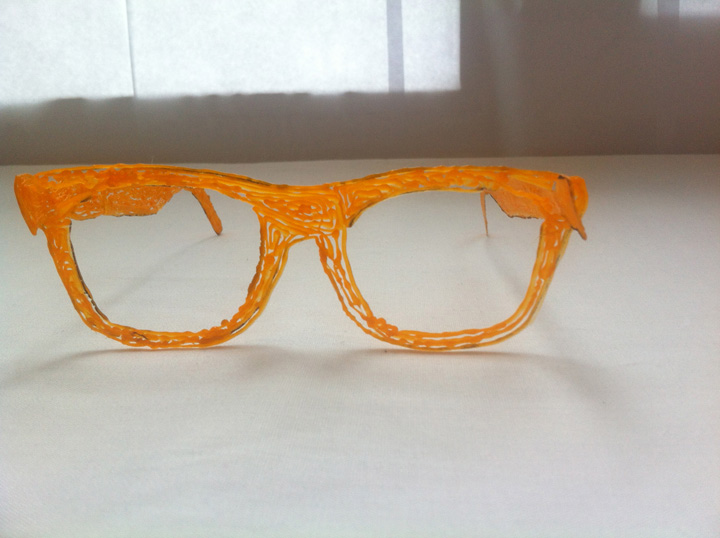 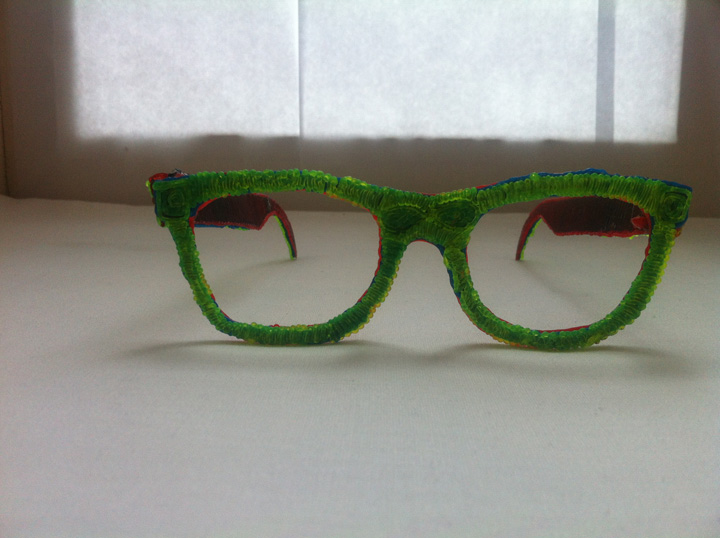 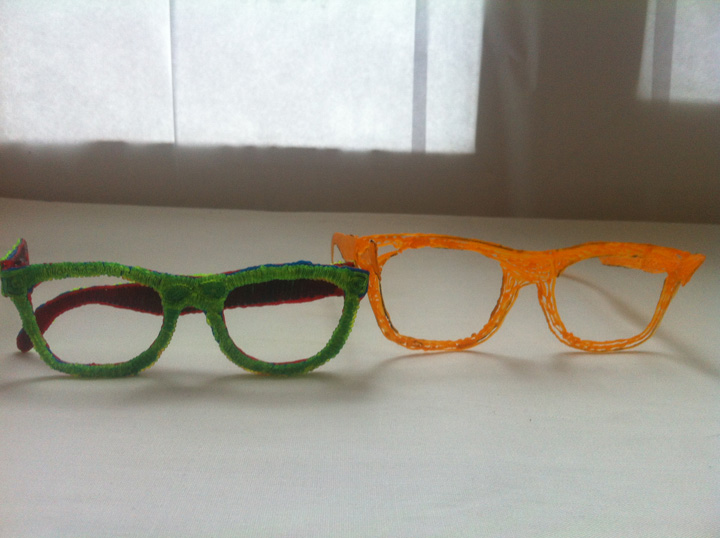 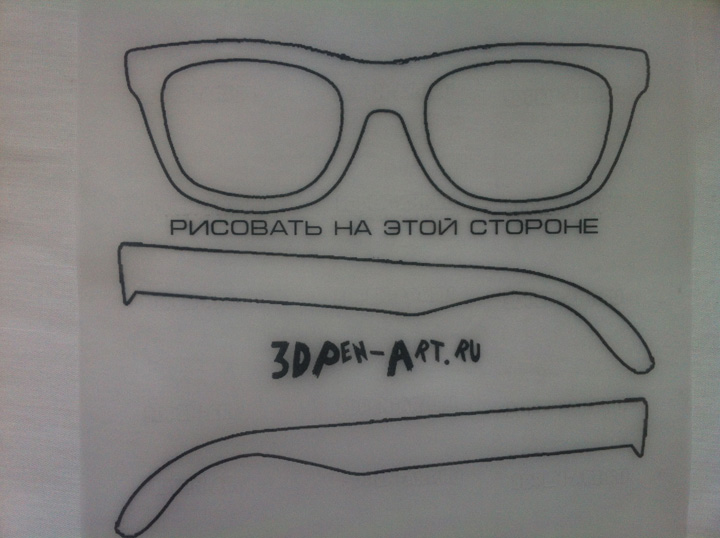 И так! Для этих очков используем  ABS пластик. 
 Трафарет и обвёл форму оправы и две формы душек, закрасив внутреннюю часть.
Очки можно делать монолитными или литыми (не разборными) .К очкам  добавляем ещё два слоя (синий и красный) и они получились объёмными и прочными.
Когда очки были готовы, нужно было сделать, так чтобы они складывались и тут получилось два варианта:
Вариант 1. Делать только при помощи взрослого!  Нарастить  пластик на очках и на душках и получаться пазы, потом при помощи напильника (спилил немного пластика) сделал так чтобы  наращенный пластик на оправе очков встал между наращенным пластиком на душках , потом  нагреть иголочку и проткнул пазы (совет протыкая пластик делайте это быстро так как иголочка может там остаться в пазах из-за того что пластик быстро твердеет), соединением душек с оправой стала простая леска (или что у Вас есть под рукой).
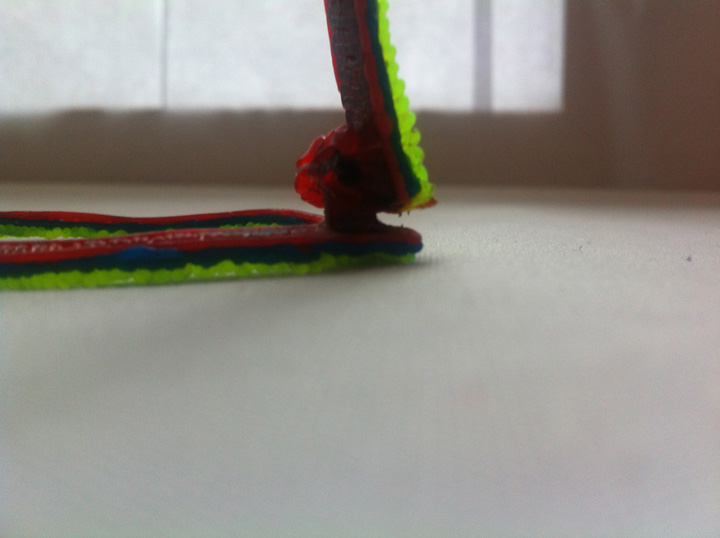 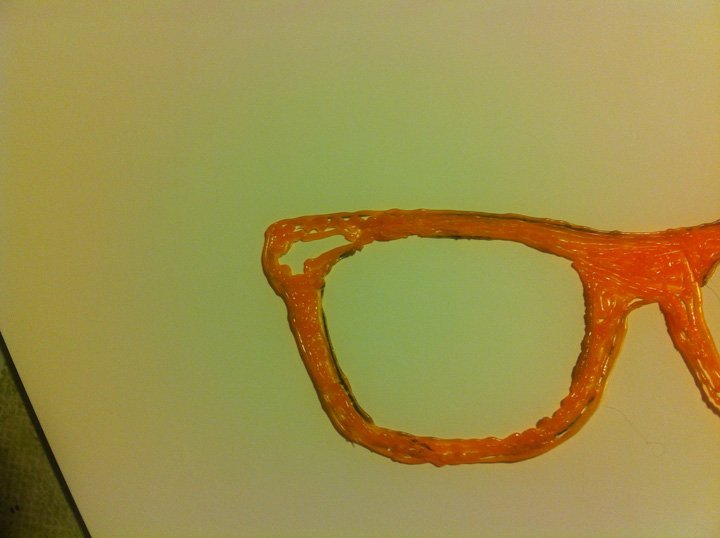 Вариант 2. Сделать небольшие изменения: прорезь под душки.
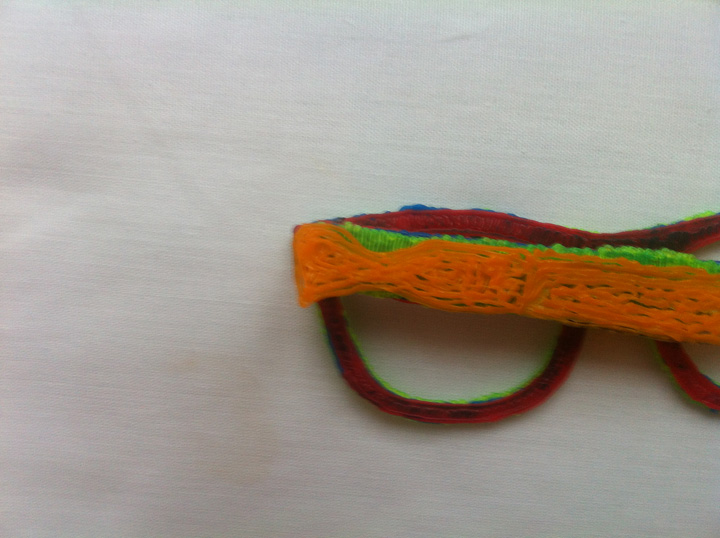 и сами душки немного изменить
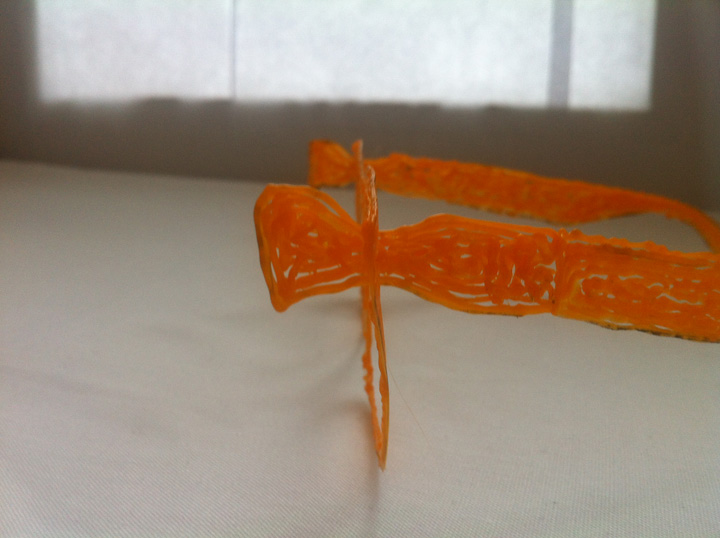 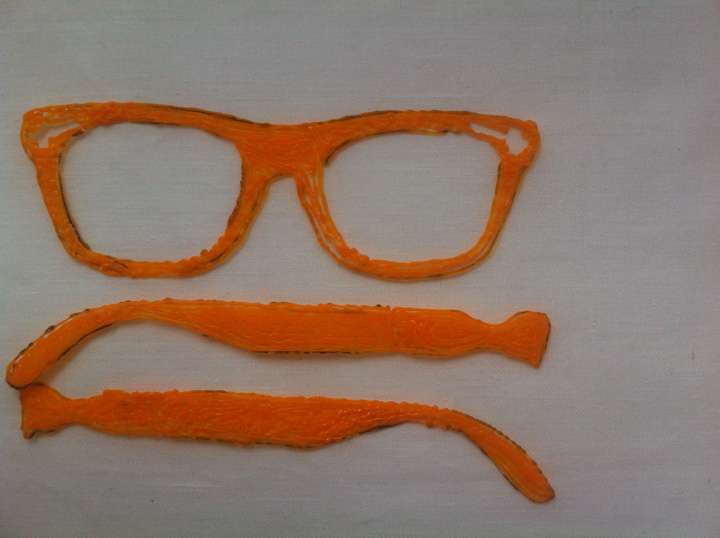 Когда всё было готово, вставить душку в прорезь и повернул на 90 градусов и вот душка надёжно стоит и очки можно надеть и носить с собой.
Отлично  получилось!

Спасибо